Discriminations et inégalités sur base du genre
Institut pour l’égalitédes femmes et des hommes
2019
2
Octobre 2019 en Belgique
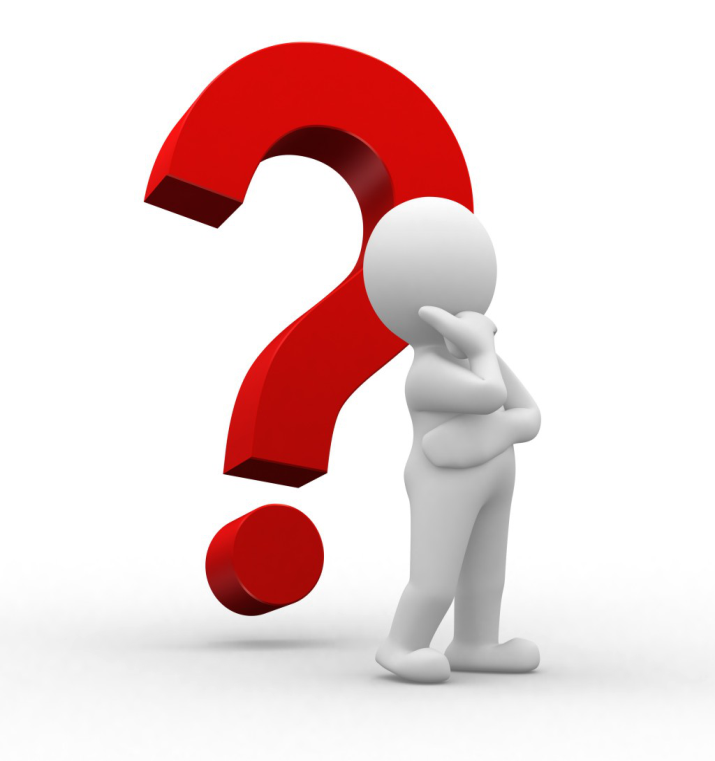 3
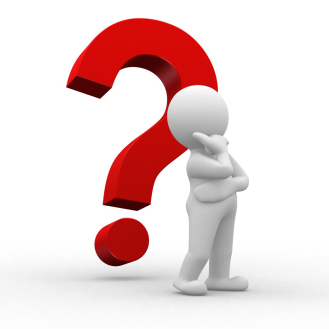 Quelle est la proportion d’étudiants masculins dans la formation en puériculture ?
3%
13%
23%
33%
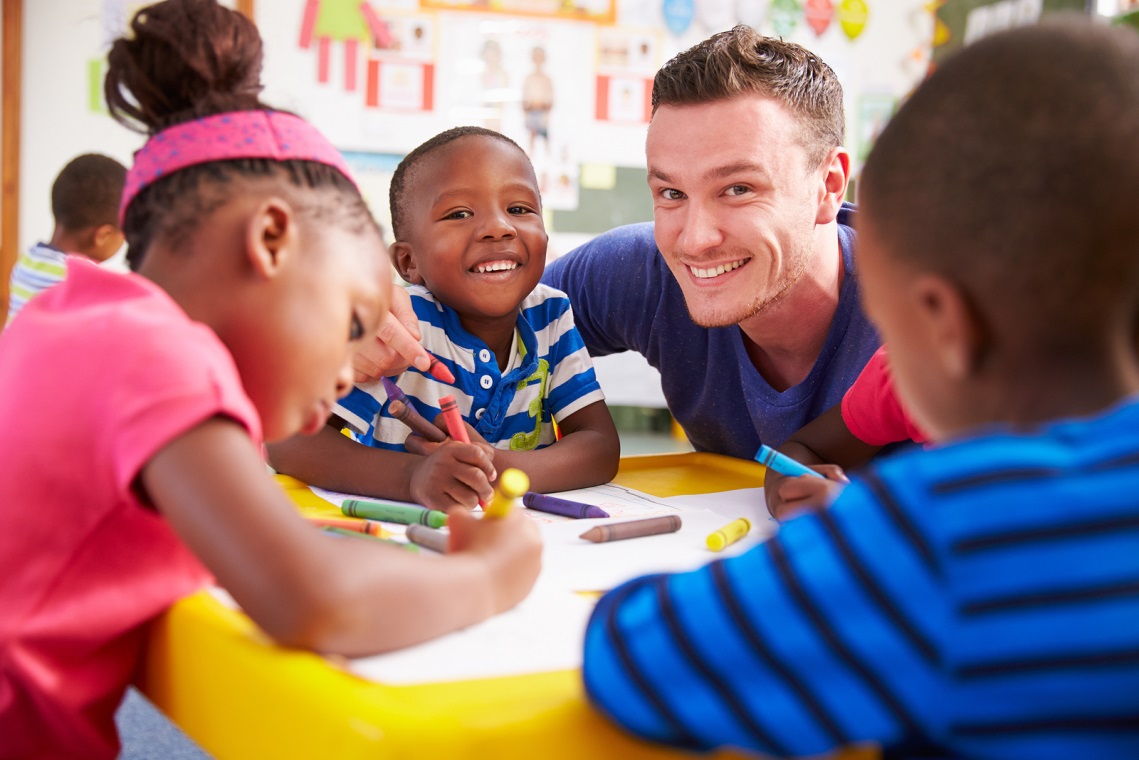 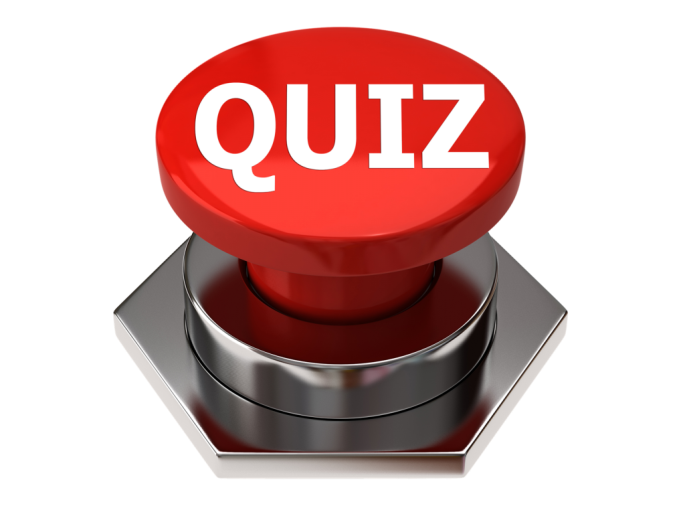 4
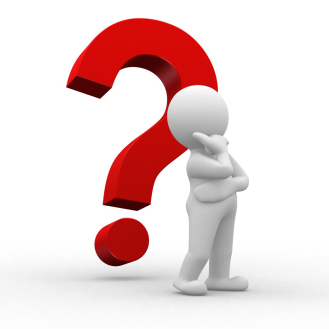 Quelle est la proportion d’étudiantes féminines dans la formation en ingénierie industrielle ?
1%
11%
21%
31%
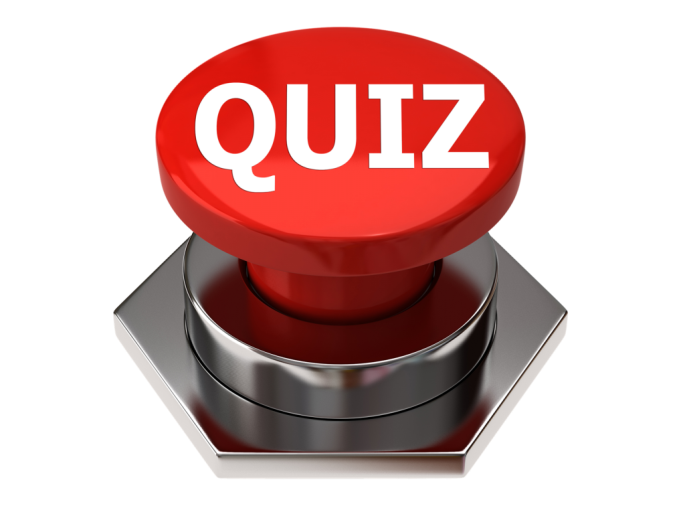 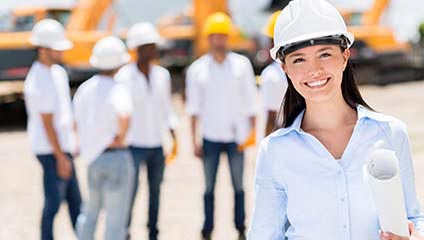 5
Ségrégation de genre dans l’éducation
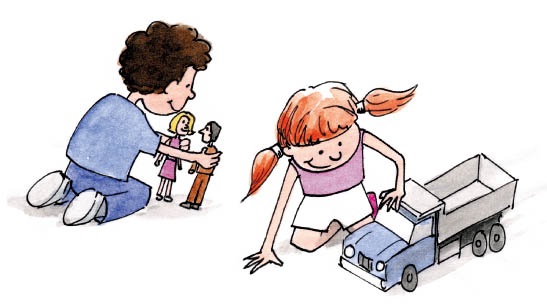 [Speaker Notes: Femmes dans les études et dans les métiers plus ‘soft’. (social)
Hommes dans les études et métiers physiques ou plus ‘intellectuels’ comme sciences.

Cijfers 2015
Kleuteronderwijzers: V 97% - M 3%
Onderwijs algemeen: V 71% - M 29%
Wetenschappen: V 11% - M 89%
Industriële wetenschappen: V 31% - M 69%]
6
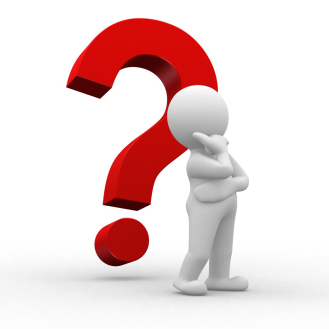 Quel pourcentage du personnel infirmier est féminin ?
68%
78%
88%
98%
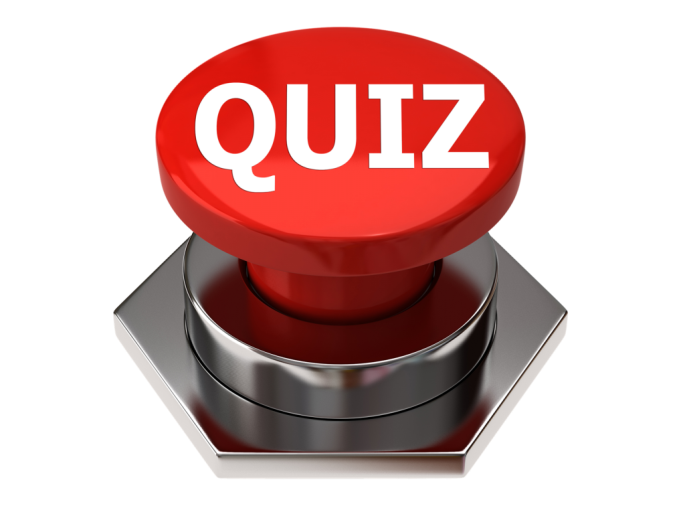 7
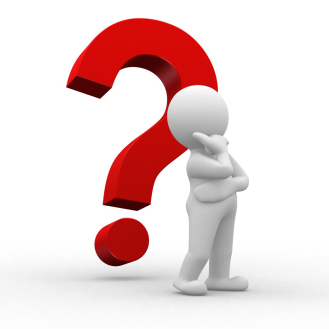 Quel pourcentage du personnel technicien est masculin ?
68%
78%
88%
98%
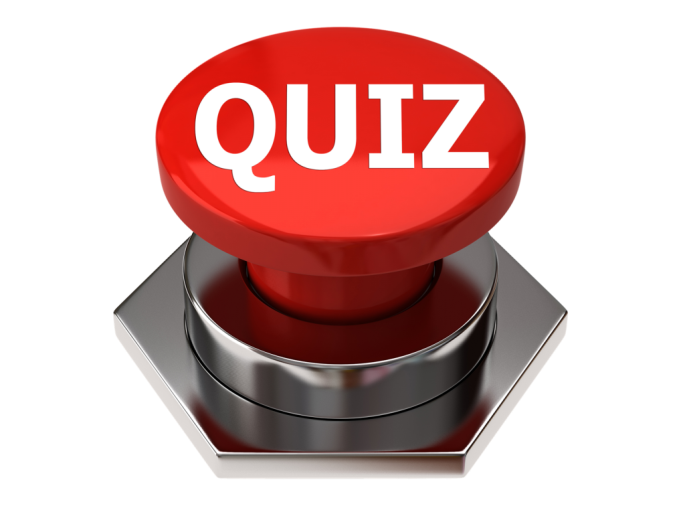 8
Ségrégation de genre au marché du travail
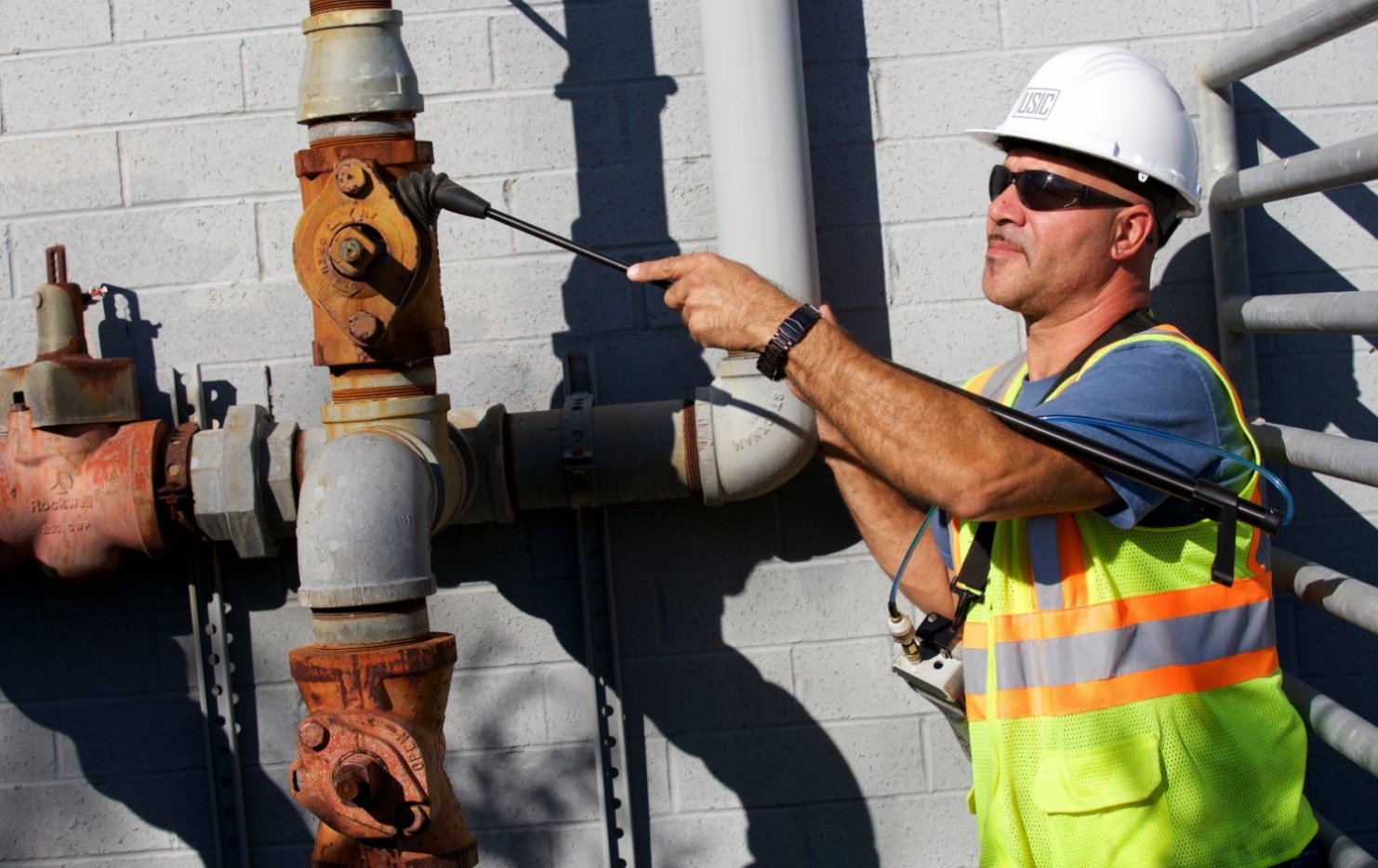 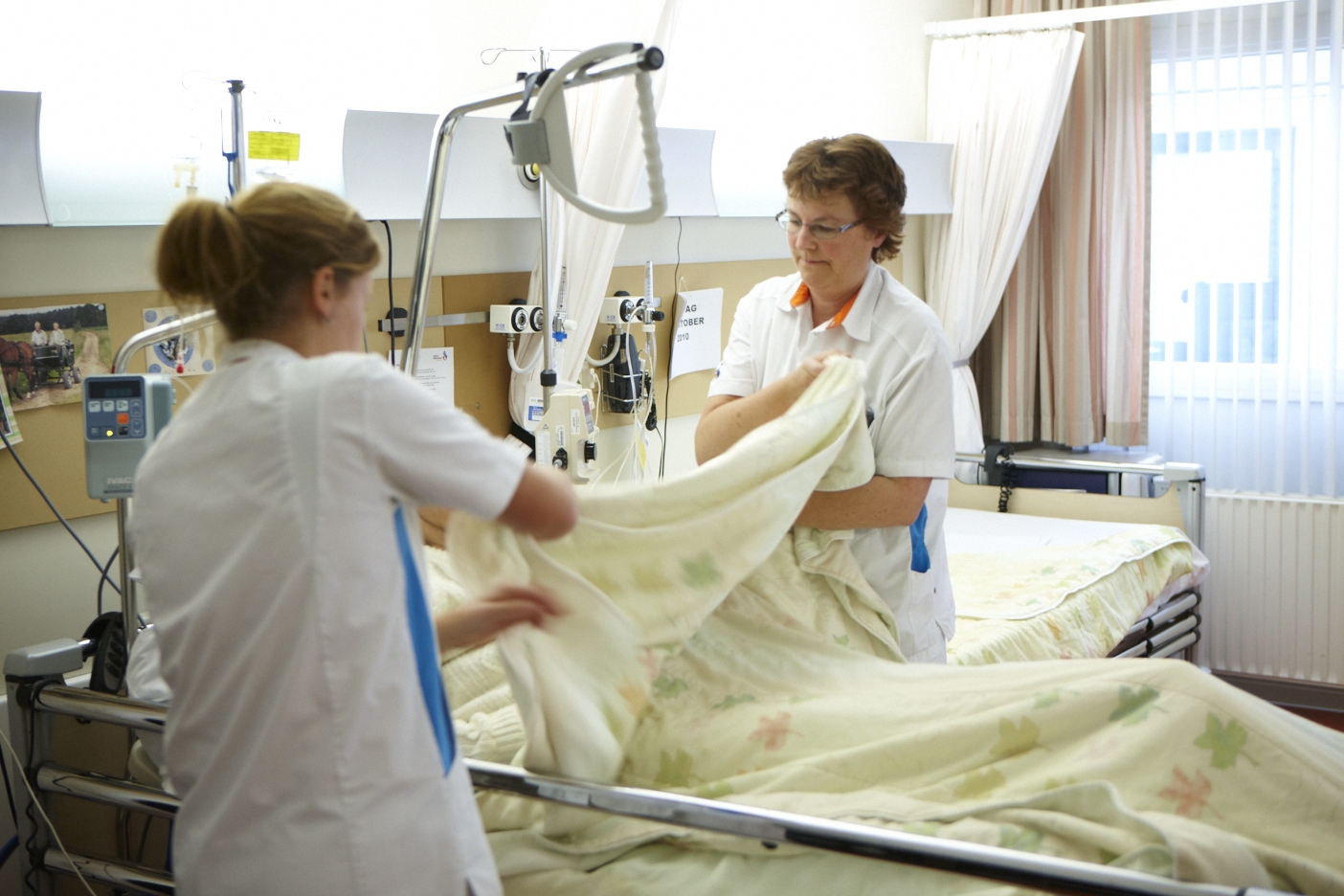 [Speaker Notes: Ségrégation horizontale : 
86,6% des femmes sont occupées dans le secteur des services
les branches santé et actions sociales rassemblent 42,5% des femmes actives

93% van de secretarissen/secretaresses is een vrouw
88% van het verplegend personeel is een vrouw
98% van de techniekers is een man]
9
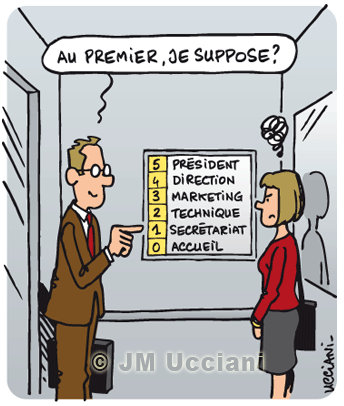 10
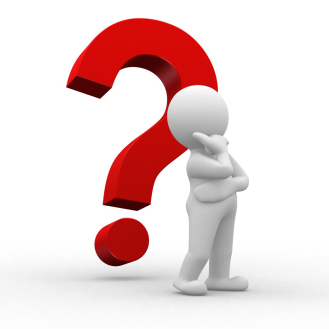 Combien de temps supplémentaire les femmes consacrent-elles en moyenne par jour aux travaux ménagers et à la garde des enfants que les hommes ?
00:05
00:25
00:55
01:25
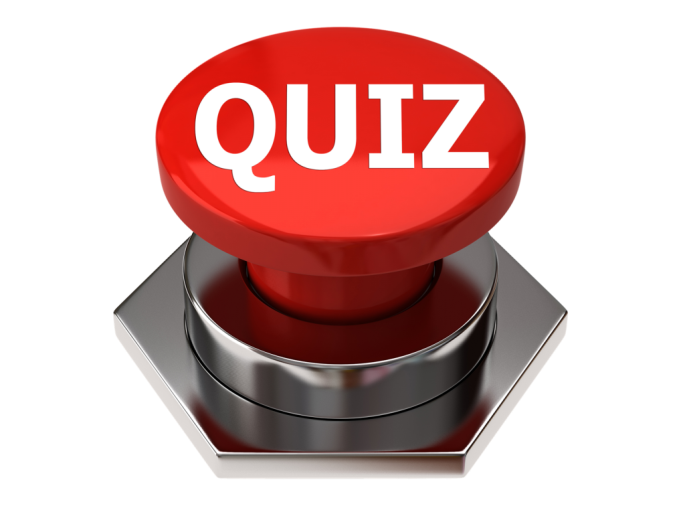 11
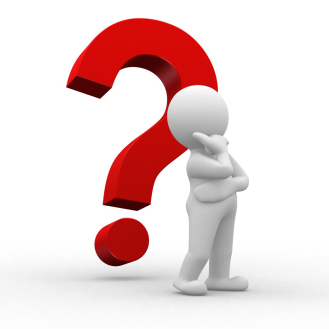 A combien s’élève l’écart salarial entre hommes et femmes en Belgique (sur base de salaires horaires) ?
4%
8%
16%
32%
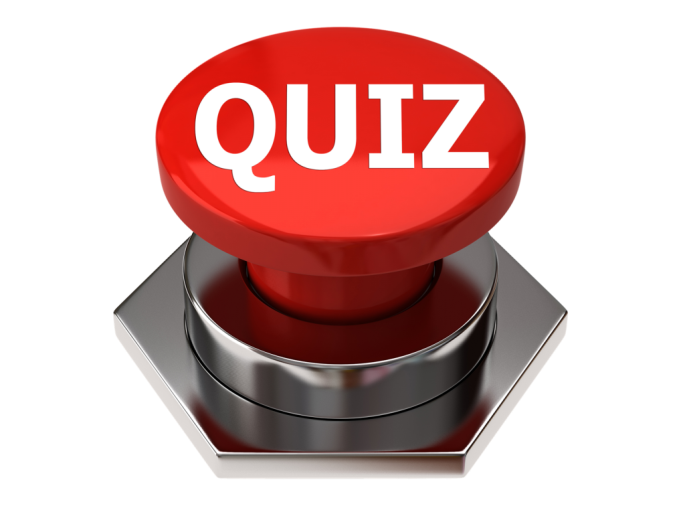 12
Écart salarial
Sources: BFP et DGS
13
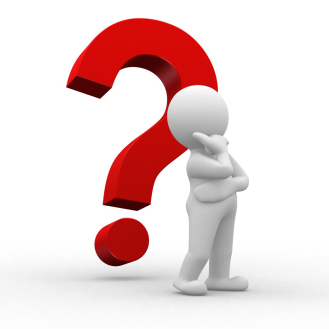 Combien d’employées travaillent à temps partiel ?
5%
25%
45%
65%
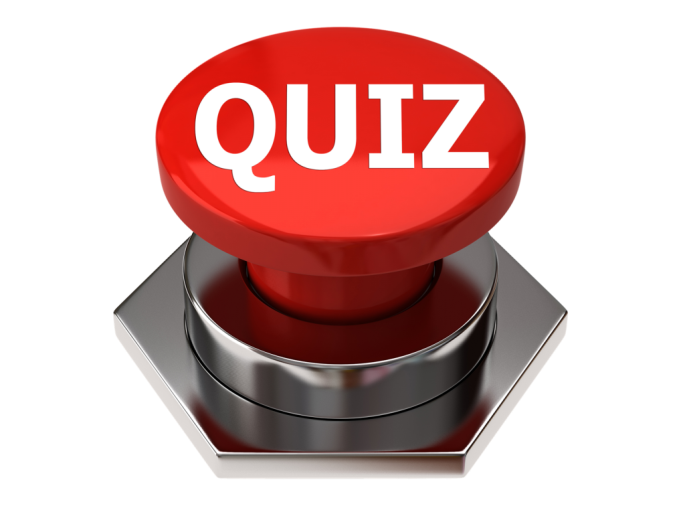 14
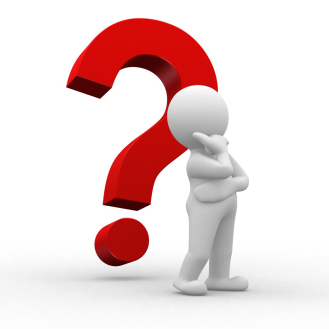 Combien d’employés travaillent à temps partiel ?
5%
10%
20%
40%
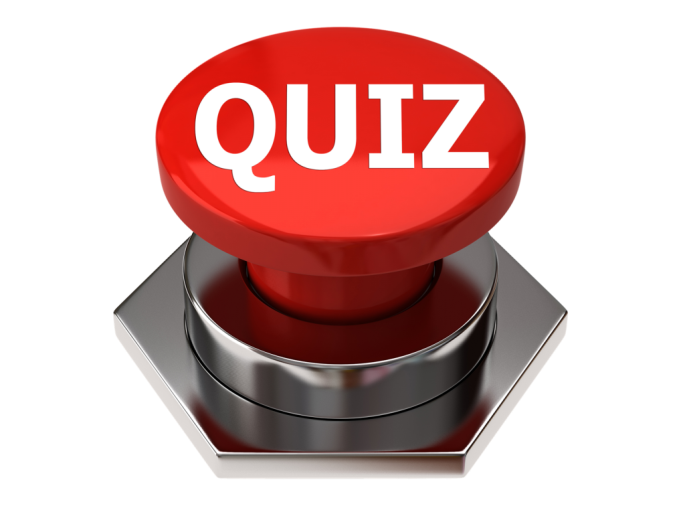 15
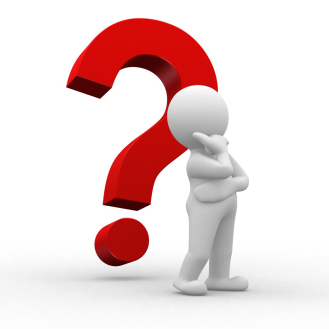 Combien de femmes, en pourcentage, ont reçu des réactions ou des conséquences négatives au travail dues à leur grossesse ?
15%
35%
55%
75%
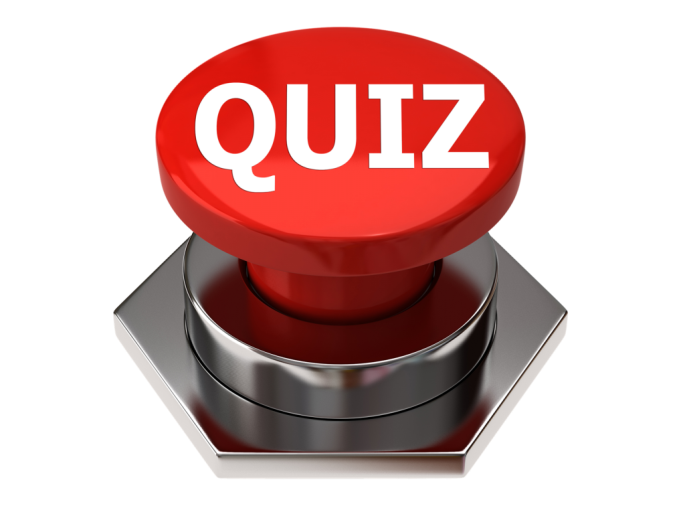 16
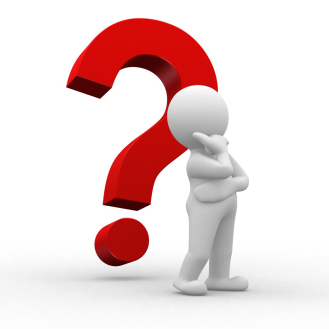 Quel pourcentage des congés parentaux est pris par les hommes ?
25%
35%
45%
55%
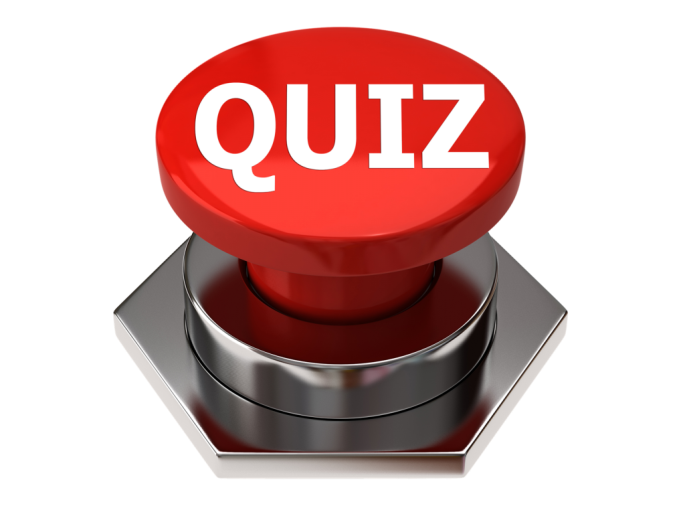 17
Congé de paternité
11% des jeunes pères sont confrontées à un problème ou un inconvénient lors de la prise ou de la demande de leur congé de paternité.
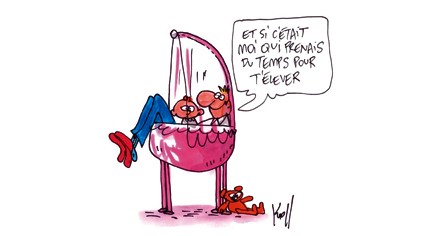 18
Dans le domaine de la formation professionnelle, combien les employeurs dépensent en moyenne en plus pour les hommes que pour les femmes ?
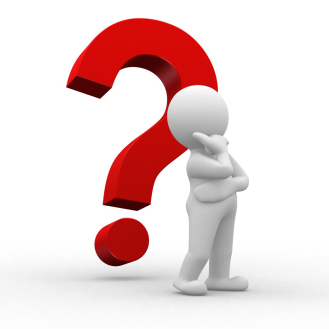 5 à 10%
20 à 30%
40 à 50%
60 à 70%
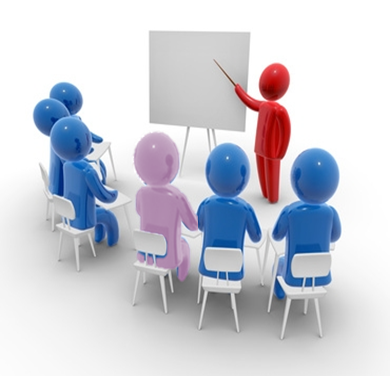 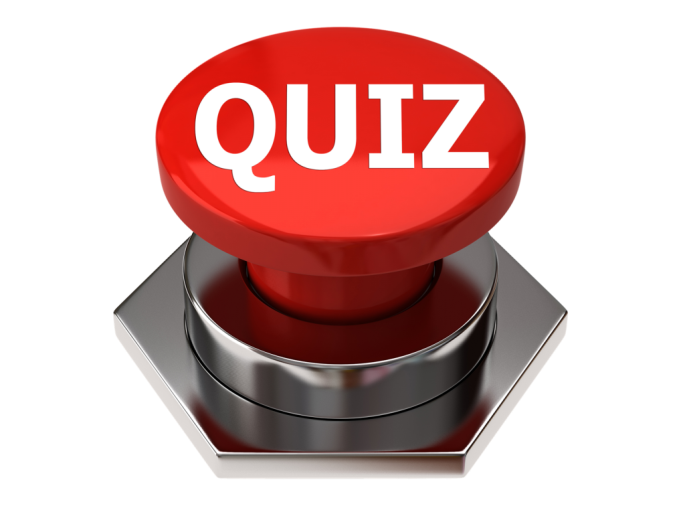 [Speaker Notes: Ségrégation horizontale : 
86,6% des femmes sont occupées dans le secteur des services
les branches santé et actions sociales rassemblent 42,5% des femmes actives

Dépense moyenne dans la formation professionnelle = entre 40 et 50% inférieure à celle octroyée aux hommes.

Condition de travail : Être une femme augmente de 22% l’exposition à des facteurs de TMS.

Vrouwen in sectoren (ADS, 2014):
Maatschappelijke dienstverlening (huishoudpersoneel): rond 82% 
Gezondheidszorg: 76% 
Onderwijs: 70%
Vervaardiging van kleding: 66%

Metaalindustrie: 10% 
Houtindustrie: 7%
ICT: 18%
Vervoer: 12%
Bouwsector: max 10%]
19
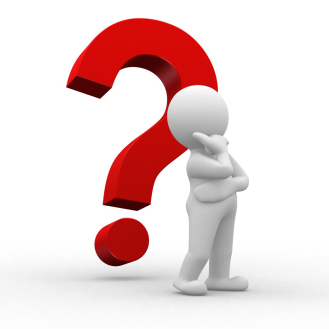 Combien de femmes y a-t-il dans les conseils d’administration des entreprises cotées en bourse et des entreprises publiques ?
3%
21%
32%
43%
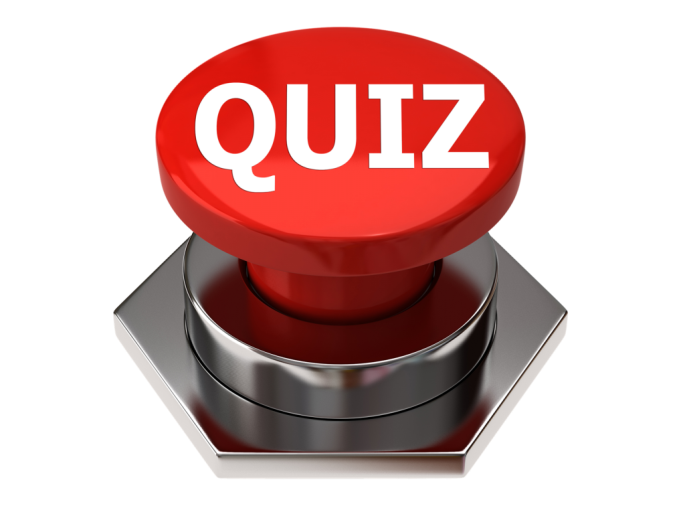 20
Plafond de verre
21% de femmes dans les conseils d’administration des entreprises cotées en bourse et des entreprises publiques

8% de femmes au sein des comités de direction des entreprises publiques, 18% pour les entreprises privées cotées
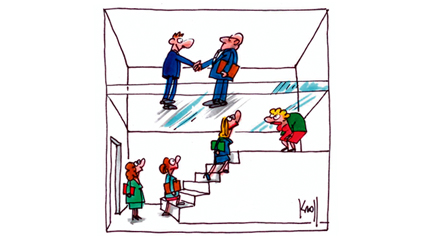 [Speaker Notes: 11,6% des directeurs généraux des services publics fédéraux ;
23% des membres des autorités académiques ;
30% de femmes « éditeur responsable » dans le secteur des médias ;
2,8% des officiers généraux dans l’armée.]
21
Tuyau percé & plancher gluant
Le nombre de femmes employées diminue au long de la carrière
Femmes restent dans les postes de base
Raison principale : ‘obligations’ familiales
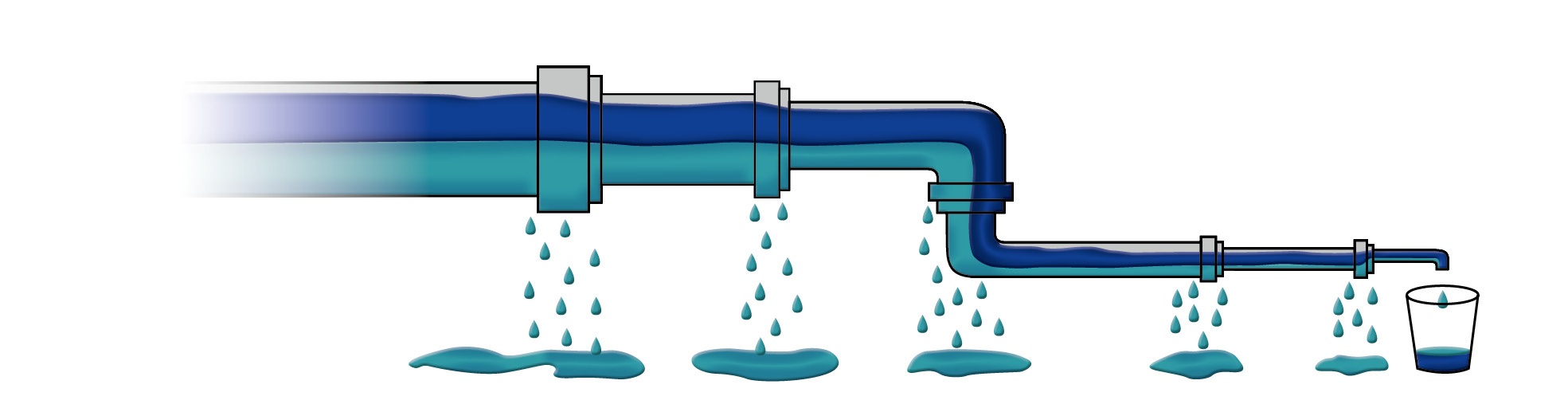 [Speaker Notes: « leaky pipeline » (« tuyau percé ») : plus on monte dans les échelons d’une organisation, moins on y rencontre de femmes, du fait que des femmes sont éjectées à chaque niveau.
« plancher gluant » : il existe une barrière invisible qui empêche les femmes d'accéder aux plus hauts niveaux de la hiérarchie dans leur travail.]
22
23
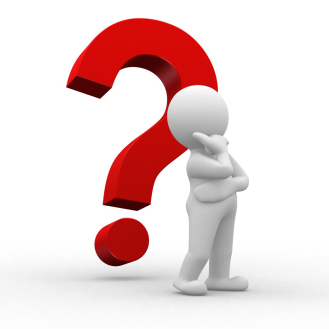 En quelle année l’égalité des femmes et des hommes a-t-elle été inscrite dans la Constitution belge?
2018
2002
1830
Ce n’est pas inscrit dans la Constitution
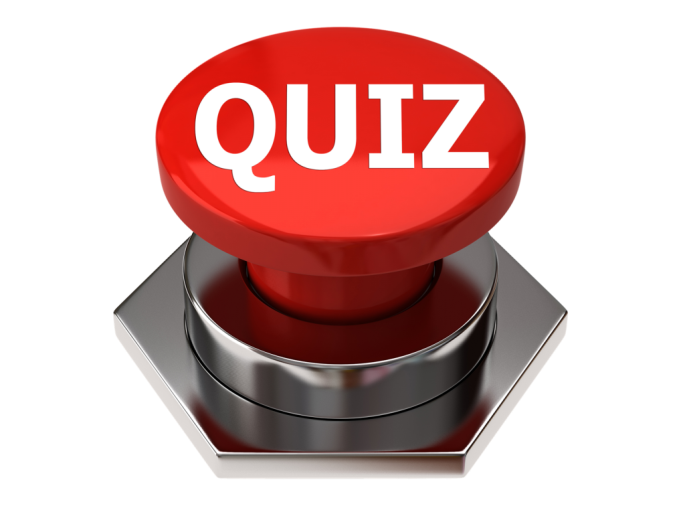 24
« On ne naît pas femme, 
on le devient. »

Simone de BeauvoirLe deuxième sexe, 1949.
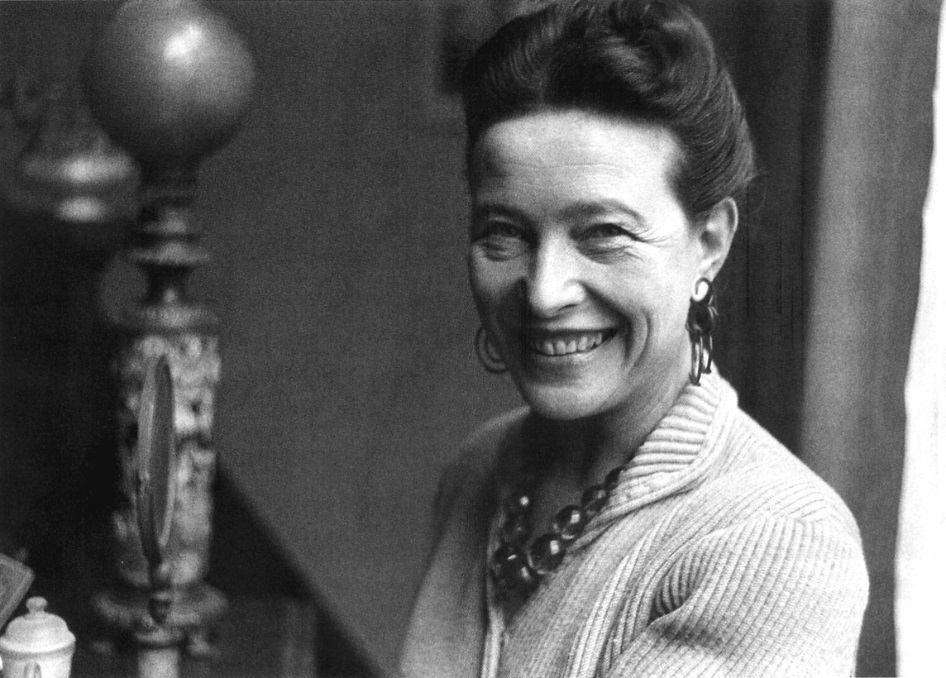 25
Stéréotypes et discrimination
« Il est plus facile de désintégrer un atome qu’ un préjugé. »
A. Einstein
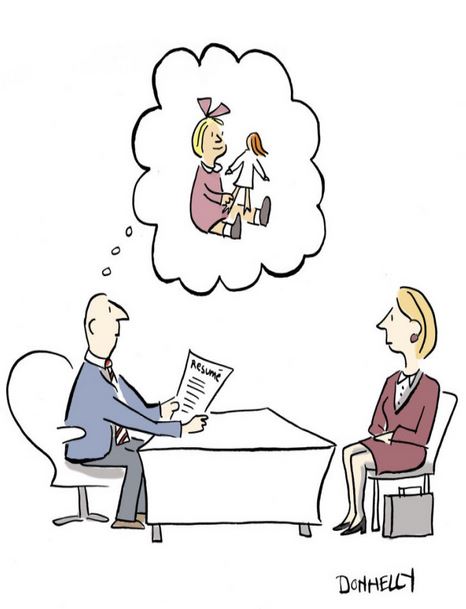 26
27
Les stéréotypes aboutissent à des différences de traitement.
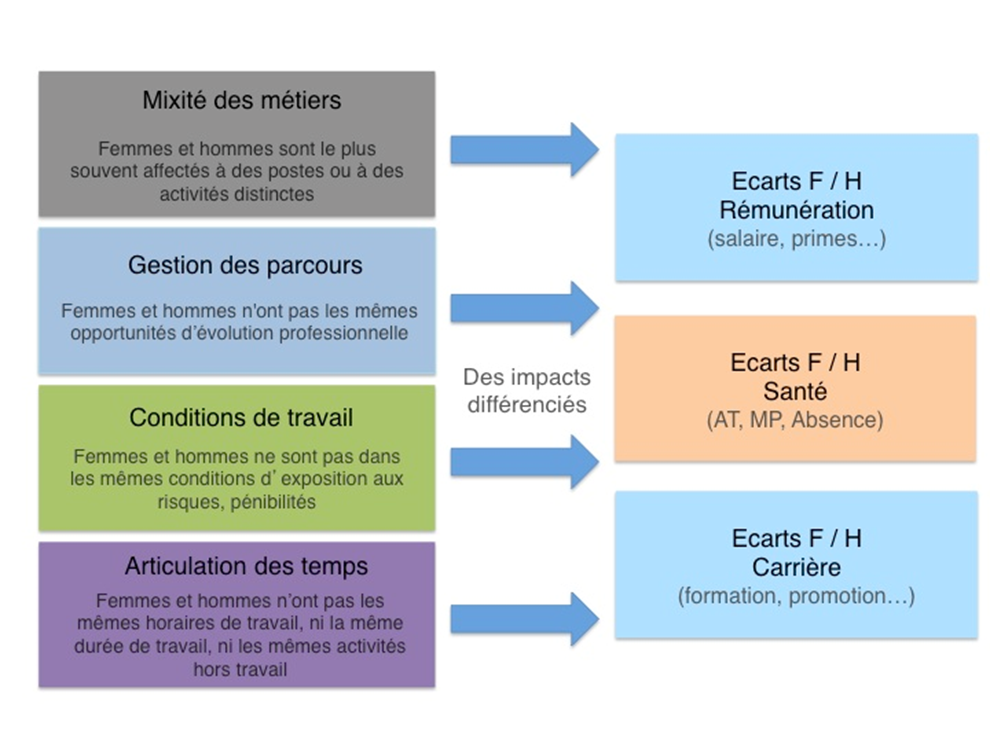 Source : Anact
[Speaker Notes: Ex AT en France diminution -20,4% pour les hommes et +26,9% pour les femmes entre 2000 et 2011 (31,4% du total)
Les MP augmentent deux fois plus vite pour les femmes que pour les hommes]
28
Importance des signalements
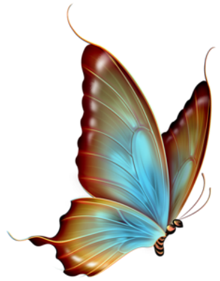 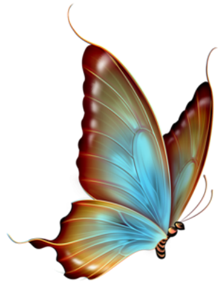 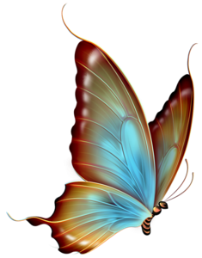 [Speaker Notes: Donner des exemples du quotidien.]